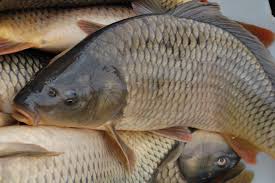 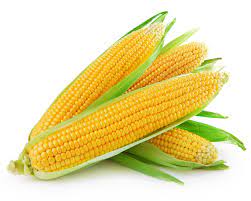 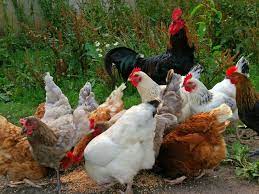 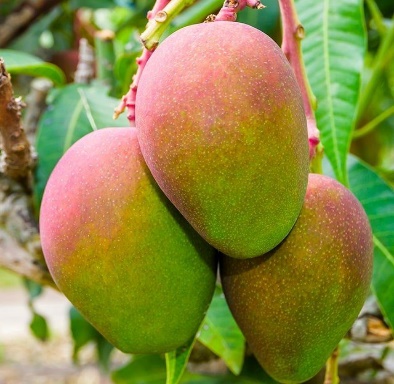 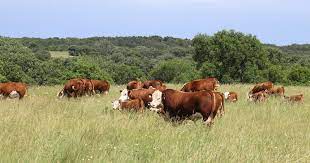 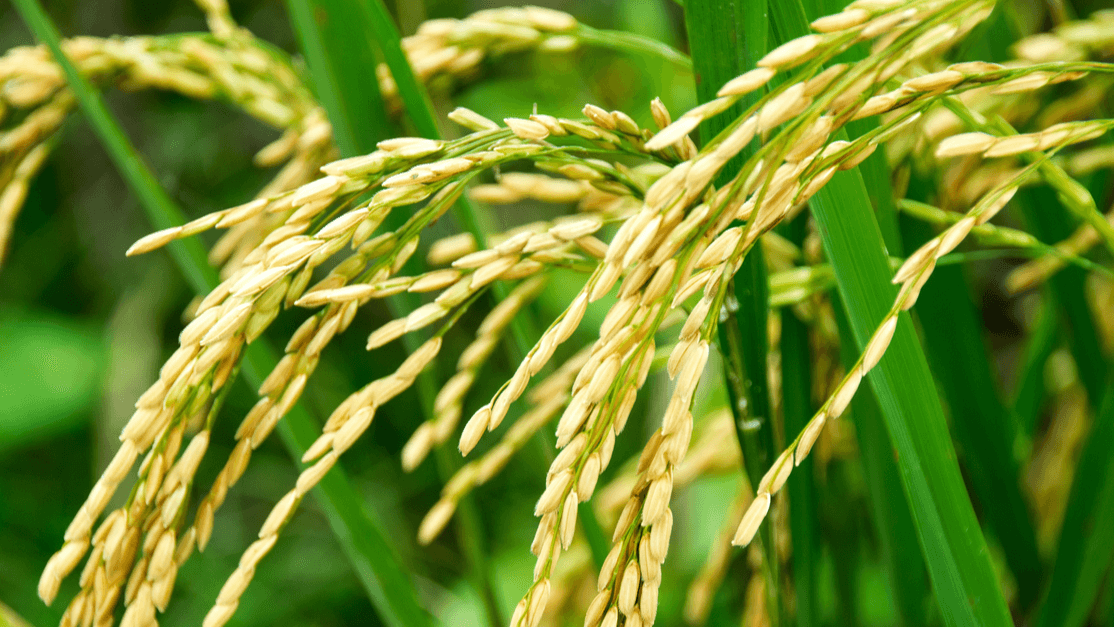 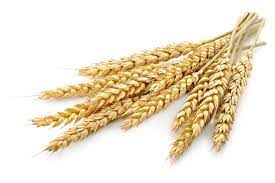 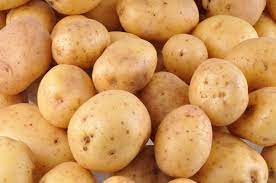 Operational plan for food sovereignty and the creation of decent jobs in the agropastoral sector 

Agropastoral and fisheries initiative 2023-2025.
Dr PALE Remy, CDCPI/ST-OAPH
Plan
02
03
04
01
05
06
Global intervention logic
Cost and implementation mechanism
Background and rationale
Necessary reforms
Impacts and implementation
Ambition and objectives
I. Background
The shortcomings of our agricultural policies
 Humanitarian situation continues to deteriorate
 Existence of strong agro-pastoral potential...
What priority actions and reforms are needed to exploit the country's natural potential? 
 With what resources and how can they be mobilized to ensure effective intervention?
Ambition of high authorities to achieve food sovereignty in Burkina Faso.
[Speaker Notes: This ambition is in line with the vision for the structural transformation of Burkina Faso's agriculture set out in the PNIASP, taking into account recent developments in the national, sub-regional and international context................]
II. Ambition and objectives
Adoption of the Operational Plan for Food Sovereignty and the Creation of Decent Jobs in the Agropastoral Sector (Plan Opérationnel pour la souveraineté alimentaire et la création d'emplois décents dans le secteur agropastoral) for 2025 on August 30, 2023

This plan, entitled "Offensive Agropastorale et Halieutique 2023-2025", represents a vision and a commitment to instill a dynamic of structural transformation in agriculture, while helping to rebuild the livelihoods of vulnerable households. 

The primary ambition of the Offensive Agropastorale et Halieutique 2023-2025 (OAPH) is to achieve food sovereignty for the country by 2025, focusing on 8 strategic sectors: rice, corn, potatoes, wheat, fish, livestock/meat, poultry and mango.
[Speaker Notes: .....................huit strategic sectors in terms of (i) the importance of the product in national consumption, (ii) dependence on imports, (iii) the existence of potential in terms of production capacity, (iv) the opportunity to create decent jobs and income for the poorest and most vulnerable social strata, and (v) the need to preserve or reconstitute strategic production bases for the country.]
II. Ambition and objectives
The OAPH plans to :
Annual production 
1,000,000 tonnes of paddy rice to cover 100% of consumption needs through the development of 10,000 ha of irrigated perimeters and 30,000 ha of lowlands;
2,000,000 tonnes of corn to cover the consumption needs of people and poultry, but also to supply the agri-food industries 
600,000 tonnes of potatoes to cover all import requirements
18,000,000 head of poultry ;
Produce one hundred thousand (100,000) tons of fish to meet 50% of consumption needs;
[Speaker Notes: To this end, the plan envisages a substantial increase in production in these strategic sectors in order to meet the population's consumption needs and reduce/raise our dependence on imports of staple food products.]
II. Ambition and objectives
The OAPH plans to :
Rebuild the livestock stocks of 20,000 vulnerable farmers through the distribution of breeding nuclei of small ruminants and cattle feed; 
Renew 15% of mango orchards, i.e. 5,000 hectares, with 2,000,000 more productive plants, supported by irrigation systems; 
Create 2 modern reference pastoral zones in West Africa at Doubegué-Tchierbo in the Centre-Est region and Sondré-Est in the Centre-Sud region;
Boost national wheat production by developing 1,500 hectares of irrigated land.
4
SEPB
Banks/IMFs
III. Overall intervention logic
- 10,000 young people & VDP
- 6 private developers 
- 30,000 small producers
- 250 orchard owners
- 418 producers of P. T
CUMA and BUMIGEB
CAIMA etc.
Guichet-FDA
6
12
5
7'
10
7
Rice: 1,000,000 T
- 10,000 ha of perimeter
- 30,000 ha of lowlands
- 250 high-flow boreholes
- 5,000 ha of mangoes
- 1,500 ha of wheat
- 1,200 ha of potatoes
Corn: 2,000,000 T
Agro-Industrial
2
Potatoes: 58,000 T
8
Wheat: 6,200 Tons
Condition:
- Projects and programs
- Budget
- APEC, FDI
3
2
Retailers 
Institutional buyers
Mango: 5,000 ha
9
1
Fish: 100,000 Tons
- 50,000 poultry kits
- 20,000 Small ruminant kits
- 21,000 floating fish cages
- 2 Modern pastoral zones
11
Chicken: 18,000,000 head
Agro-Industrial
- 50,000 poultry farmers
- 200 poultry farms
- 210 Fish farmers Mod
- 20,000 PR breeders
Eggs: 85,000,000 units
9
2
144,000 small ruminants
3
8
26,000 ha of pastureland
10
Stock gross Coop
7
DGRH, CAMVET & CPAVI
Guichet-FODEL
5
6
12
Semi-finished stock
Banks/IMFs
4
Production
Marketing
Transformation
IV. Cost and implementation mechanism
Multi-annual programming gives 16% of the investment budget in 2023, compared with 47% and 37% in 2024 and 2025 respectively.
IV. Cost and implementation mechanism
The public funding to be mobilized represents 46% of the total amount. 
Public resources will be mobilized by reallocating or restructuring the budgetary appropriations for the projects concerned.
173 billion FCFA (public funding)
317 billion, or 54% of the total amount to be raised from private players. 
This leaves a public financing requirement of CFA 101 billion.
V. Necessary reforms
The creation of a single fund, the Fonds de Développement Agropastoral (FDAP), with three branches: one for animal resources, one for fisheries resources and one for crop and fruit production;
the extension of the scope of agropastoral insurance to the eight products included in the initiative;
the introduction of a quota for the purchase of domestic rice and fish by importers;
facilitating agricultural cooperatives' access to institutional food purchases through a contract farming mechanism.
the adoption of specific derogation measures for PPPs and public procurement procedures
the adoption of an alternative mechanism for managing the land purge at the Samendeni and Bagré sites;
the adoption of innovative approaches to mobilizing financial resources and the reorganization of development projects and programs to close the public financing gap, estimated at 101 billion CFA francs.
VI. Impacts and implementation
Additional annual production:
647,500 tonnes of rice, 
270,000 tonnes of corn
33,400 tons of potatoes, 
6,200 tonnes of wheat
77,350 tonnes of merchant fish, 
18,000,000 head of poultry
85,000,000 egg units
140,000 head of small ruminants.
10.85% increase in agricultural GDP and 4.85% increase in overall GDP. 
Rural household incomes will therefore rise by 8.6%, compared with 4.5% for urban households.
the creation of at least 100,000 decent jobs in the agro-pastoral sector for young people, including IDPs and VDPs.
[Speaker Notes: Development and intensification actions will generate additional annual production]
VI. Impacts and implementation
Implementation device:
The offensive is implemented by MARAH's operational units, i.e. budget programs and decentralized technical departments.
Coordination and monitoring/evaluation are under the leadership of a Technical Secretariat.
A Steering Committee provides guidance and ensures that the necessary resources are mobilized.
Complementary processes
a framework for facilitating budget execution procedures similar to that of the Sahel Emergency Program (SEP)
a digital web platform set up
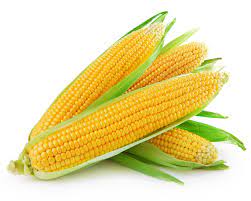 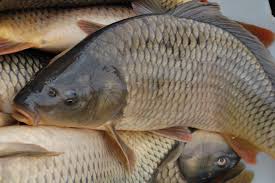 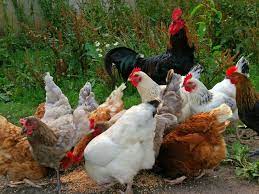 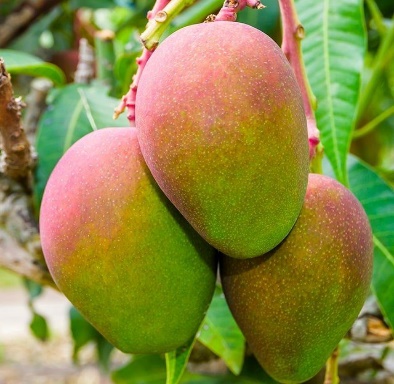 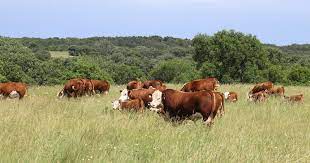 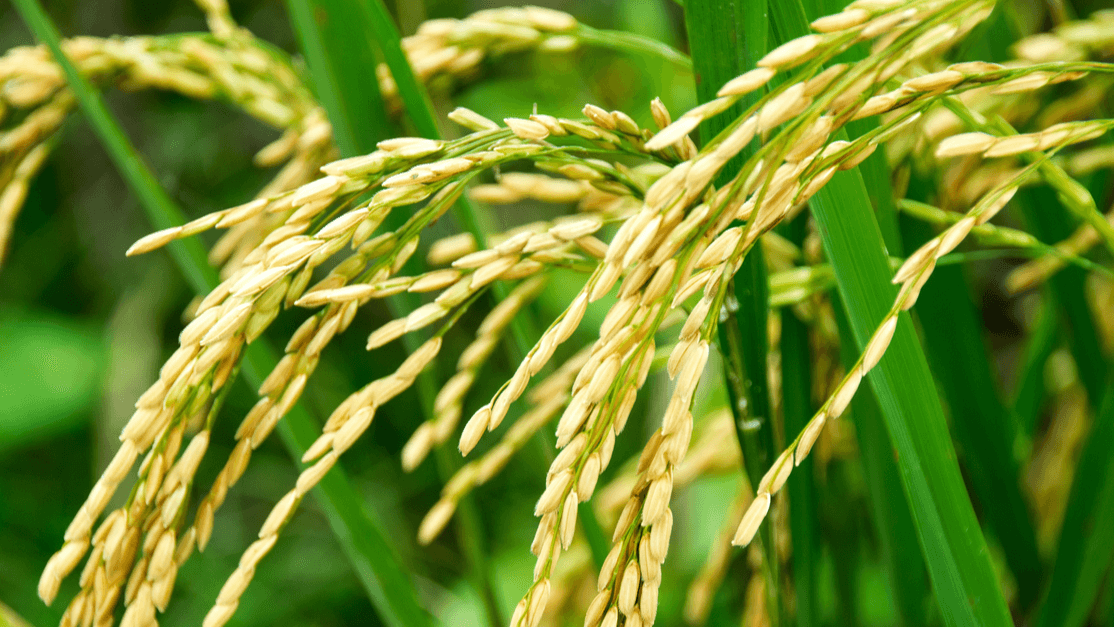 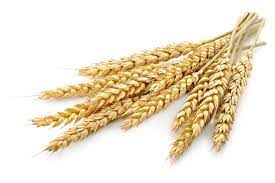 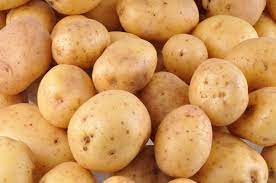 Thank you for your attention!